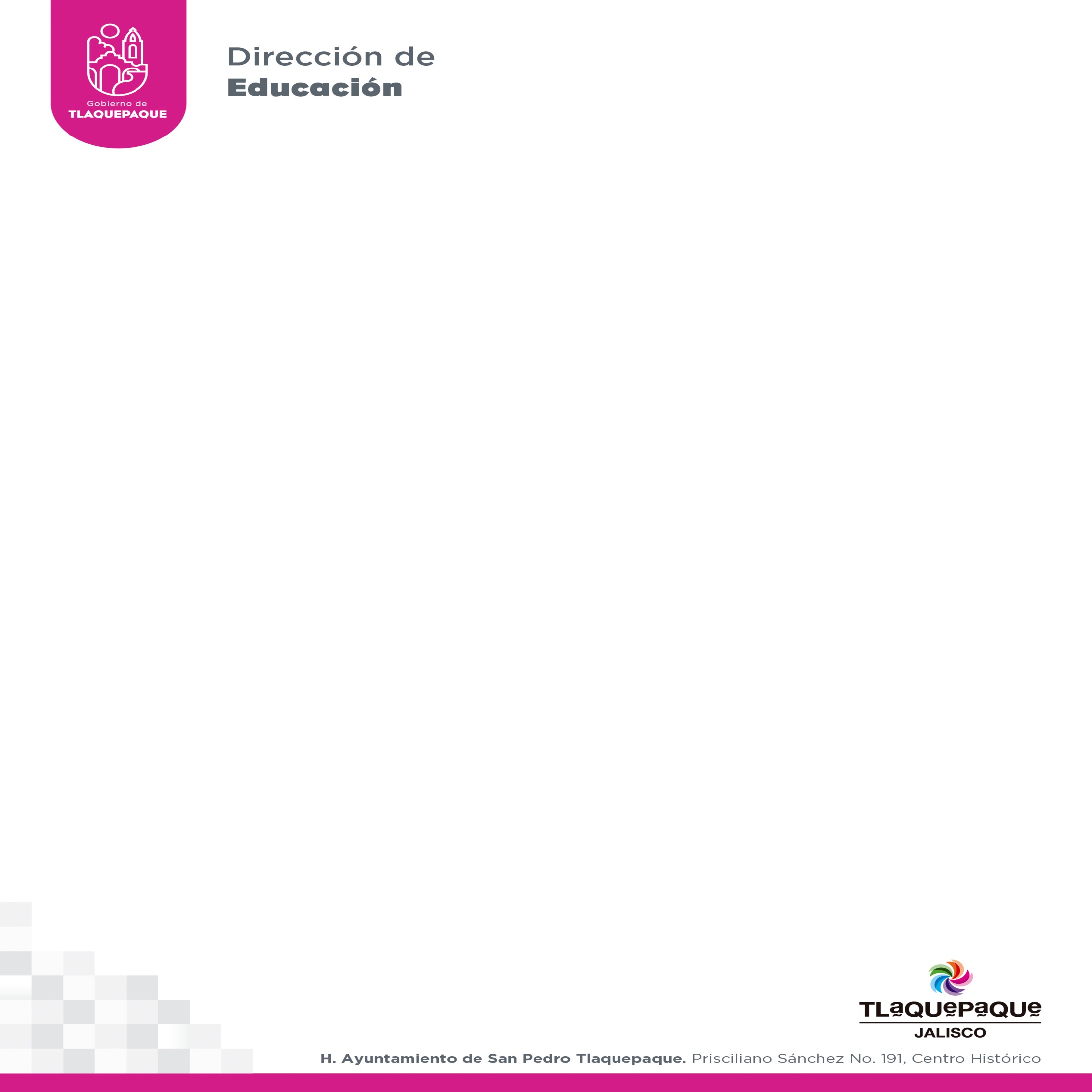 GRÁFICO
VINCULACIÓN UNIVERSITARIA
ABRIL
En el mes de marzo hubo 17 solicitudes de estudiantes para realizar servicio social y prácticas profesionales.


Servicio Social 	10 
Prácticas profesionales 	7
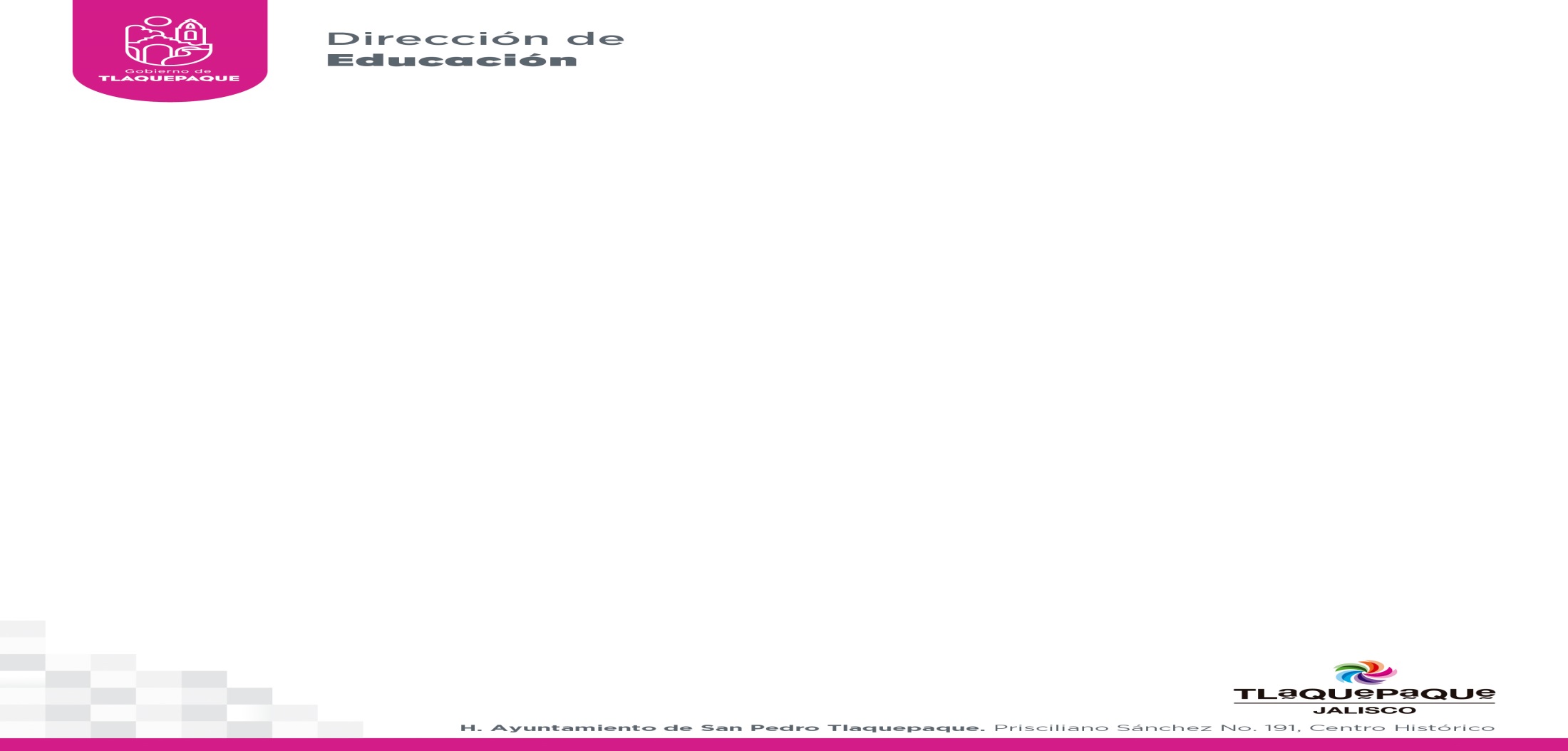